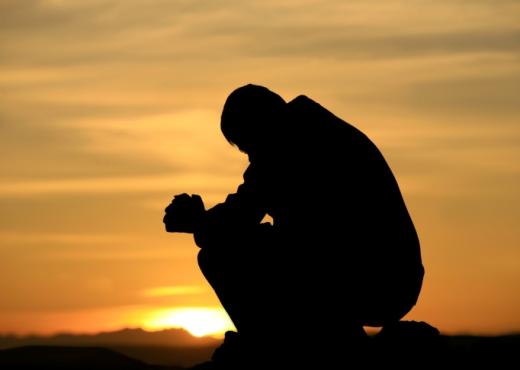 Tú, ¿cómo piensas?
Domingo 22º  / Ordinario - A
.
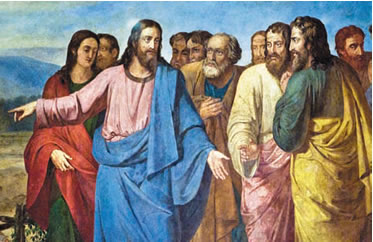 “En aquel tiempo, 
empezó Jesús a explicar a sus discípulos 
que tenía que ir a Jerusalén 
y padecer allí mucho 
por parte de los senadores, 
sumos sacerdotes y letrados 
y que tenía que ser ejecutado 
y resucitar al tercer día.
.
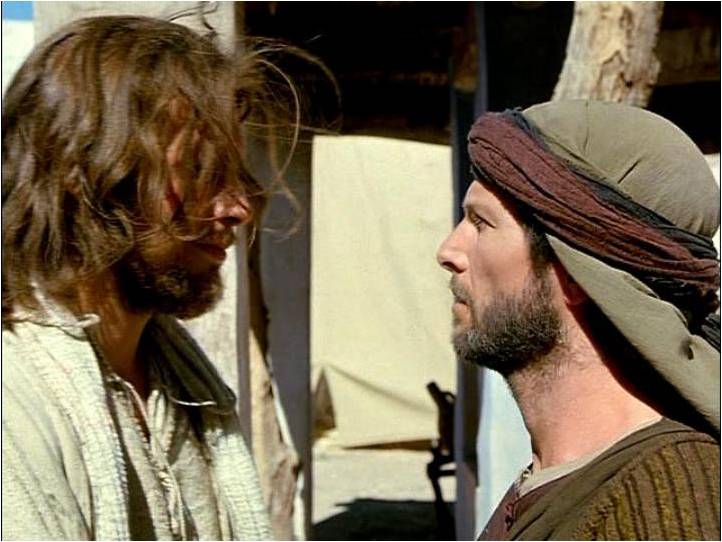 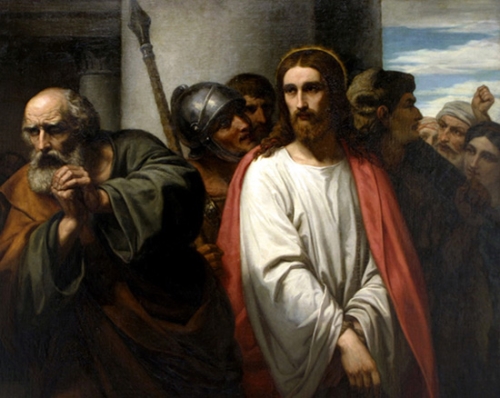 Pedro se lo llevó aparte 
y se puso a increparlo:
   ­¡No lo permita Dios, Señor! 
Eso no puede pasarte.
   Jesús se volvió y dijo a Pedro:
   ­Quítate de mi vista, Satanás, 
que me haces tropezar; 
tú piensas como los hombres, 
no como Dios.
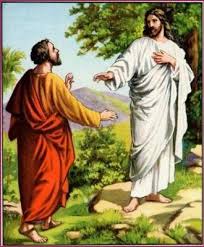 «Tú piensas como los hombres 
no como Dios».
Jesús reprende a Pedro 
porque no acaba de admitir a un Mesías entregado, 
que ame hasta el extremo de morir por todos.
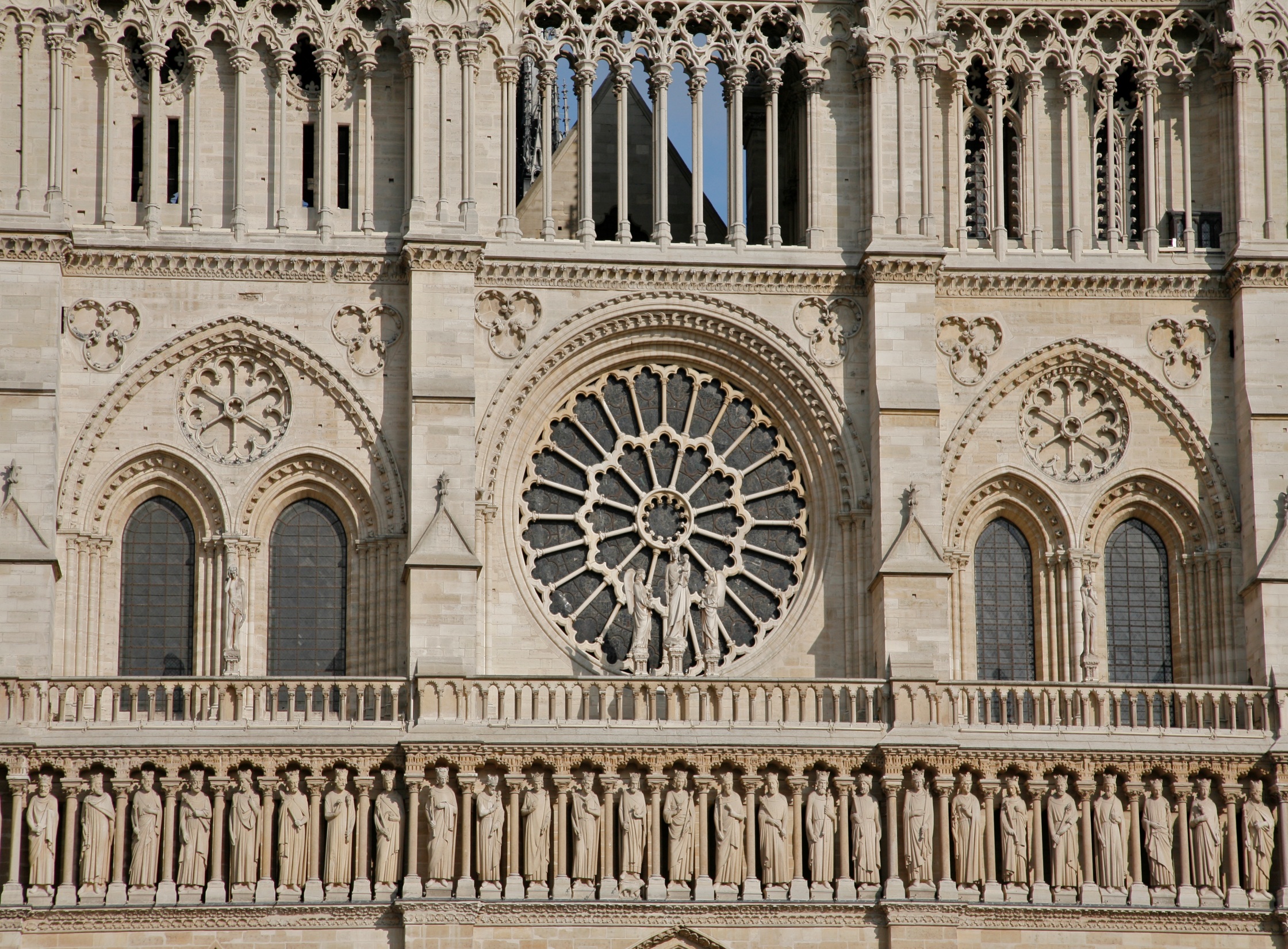 como los hombres
“Di que estas piedras se conviertan en pan”.
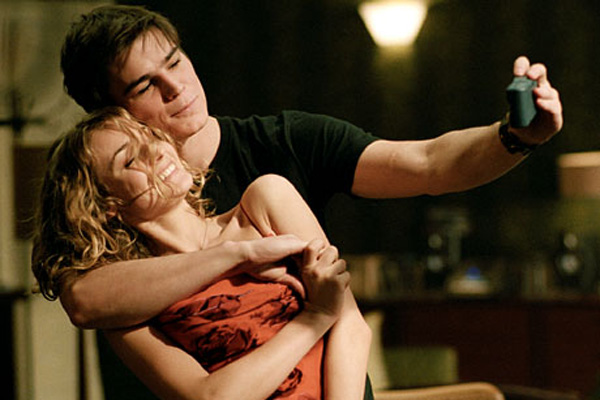 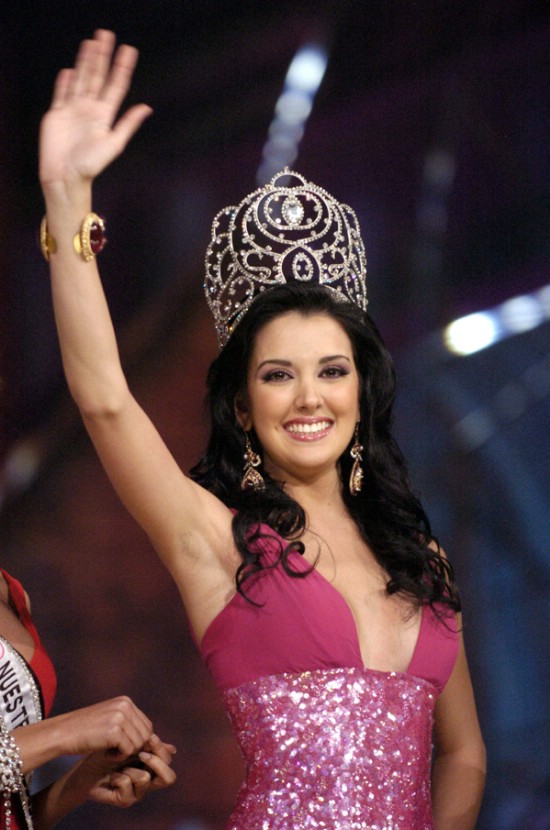 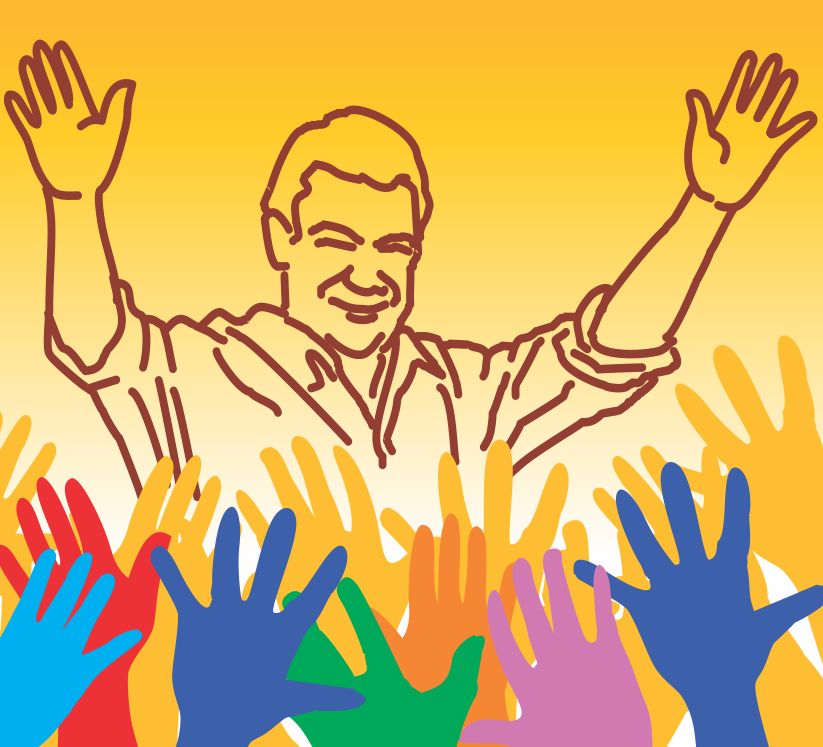 Todo te lo daré si me adoras…
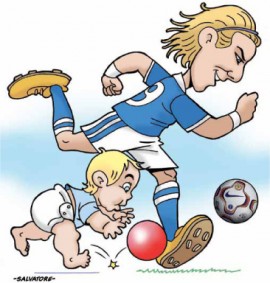 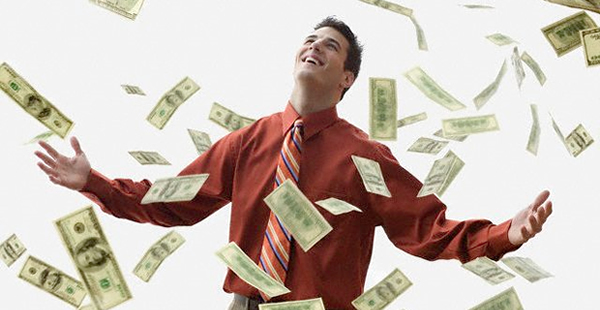 como los hombres
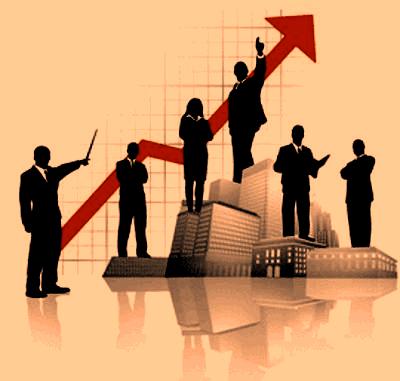 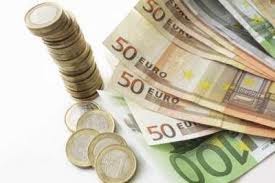 como los hombres
Los pueblos y los individuos estamos cayendo poco a poco en la esclavitud del “tener siempre más”.
Pero,
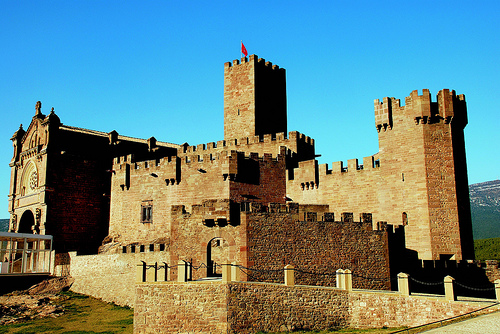 ¿De qué le sirve a un hombre ganar el mundo entero, 
si malogra su vida? 
O ¿qué puede dar para recobrarla?
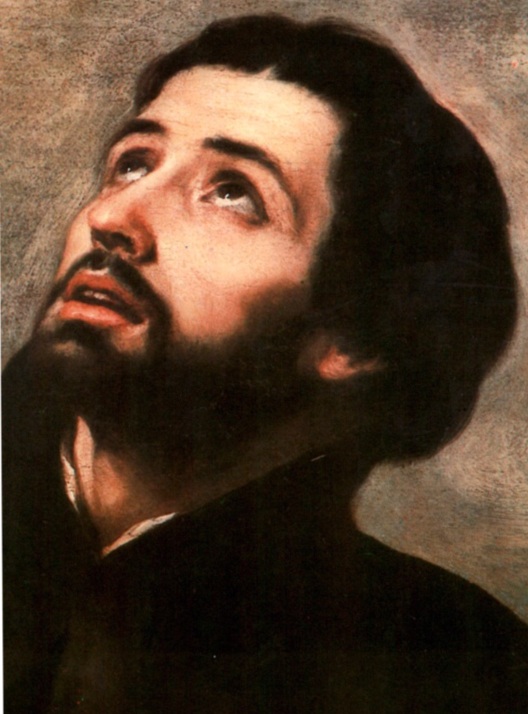 Entonces dijo a los discípulos:
   ­El que quiera venirse conmigo 
que se niegue a sí mismo, 
que cargue con su cruz y me siga.
   Si uno quiere salvar su vida, 
la perderá; 
pero el que la pierda por mí,
la encontrará.
   ¿De qué le sirve a un hombre ganar el mundo entero, si malogra su vida?
   ¿O qué podrá dar para recobrarla?” 
(Mateo 16, 21-26)
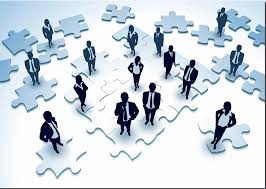 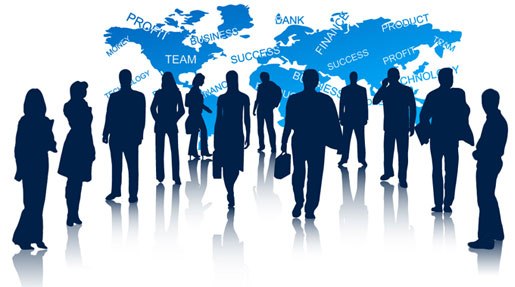 ¿Qué futuro le espera a una Humanidad individualista, 
donde los poderes económicos buscan su propio beneficio;
 los países, su propio bienestar;
 los individuos, su propio interés?
¡Ven conmigo!
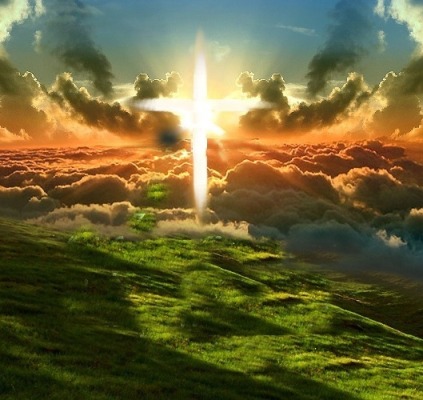 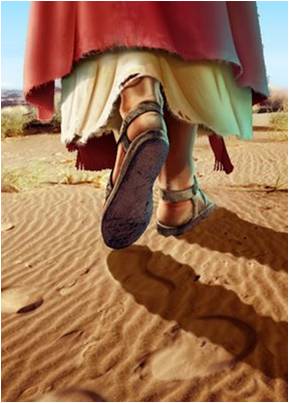 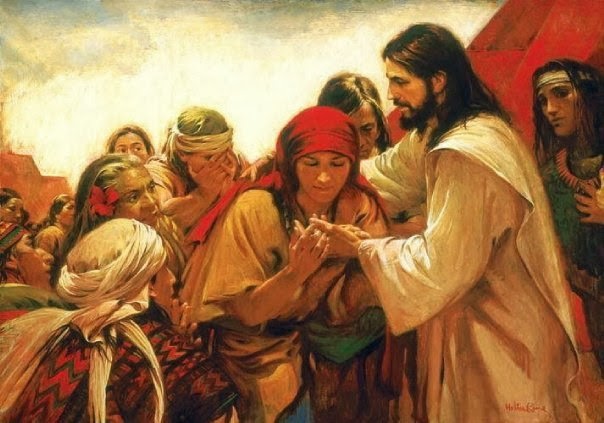 Te necesitan
¡Ven conmigo!
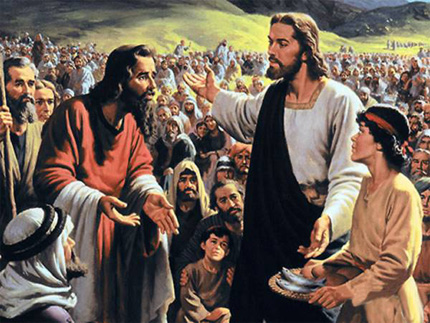 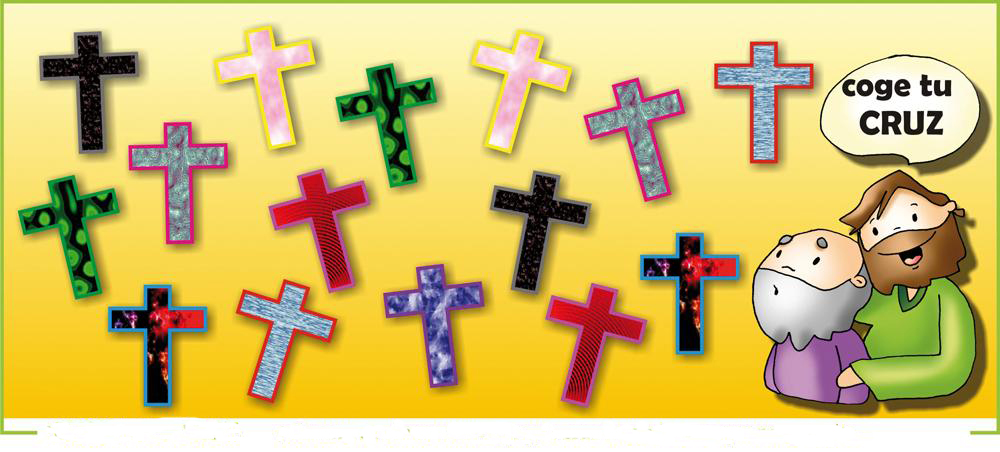 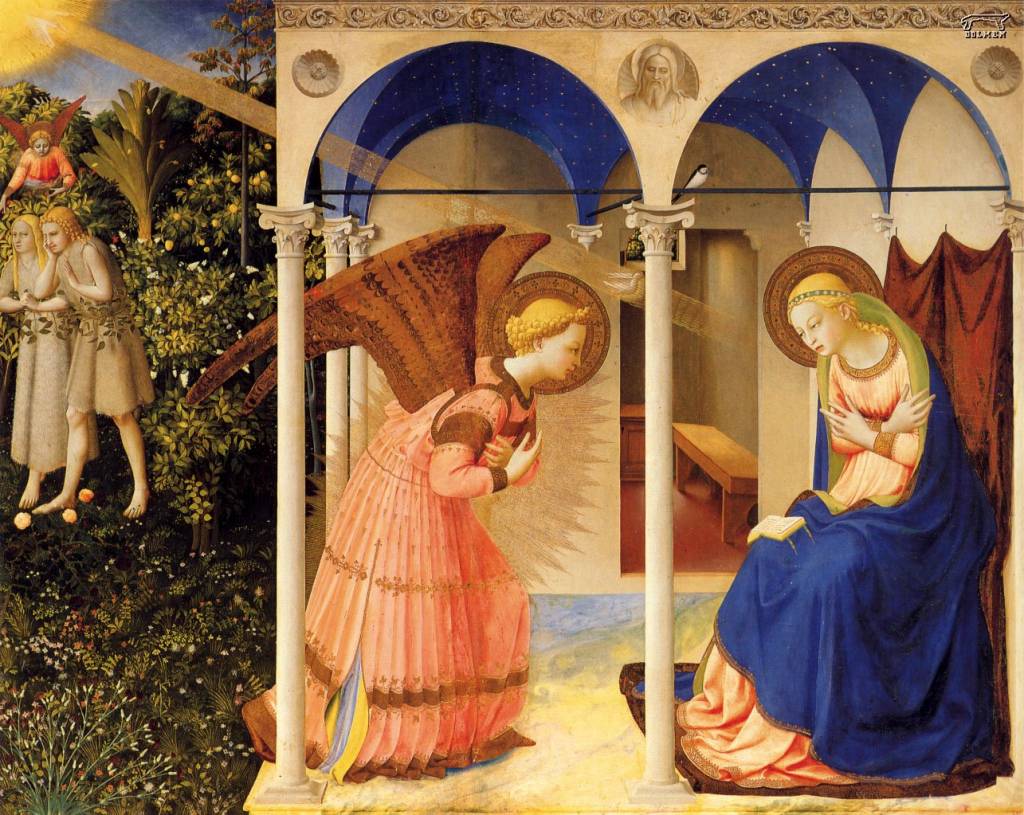 Como mi Madre,
			di que «SÍ»